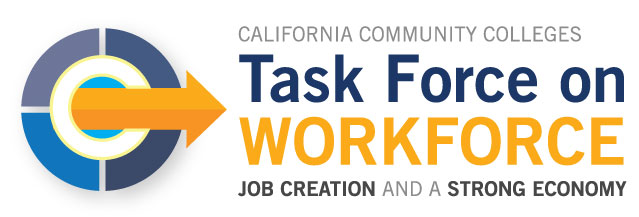 25 Recommendations for a Strong Workforce
Adopted by the Board of Governors


www.DoingWhatMATTERS.cccco.edu
#StrongWorkforce 
@CalCommColleges @WorkforceVan
Student Success
CCCCO Implementation
Student Success 
Task Force
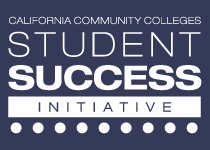 CCCCO Implementation
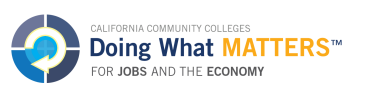 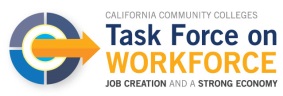 2011
2012
2013
2014
2015
2016
2017
2018
2019
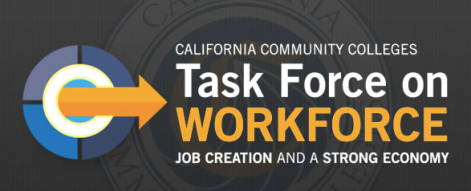 The Goal
California needs 1 million more AA, certificates, or industry-valued credentials.
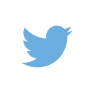 #StrongWorkforce
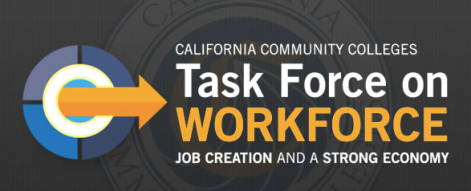 Career Technical Education (CTE): The Path Out of Poverty
$60,771
($29.22/hour)
2-parent with
one working adult, 2-child
Source: CA Budget Project
$66,000
AA – Career Technical Education
5-years later
Source: Salary Surfer, CA Community Colleges
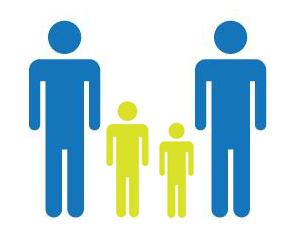 $38,500
AA - General Education
5-years later
Source: Salary Surfer, CA Community Colleges
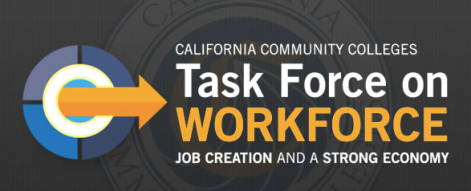 25 Strong Workforce Recommendations
#1-2 		Student Success
#3 		Career Pathways
#4-6		Workforce Data & Outcomes
#7-12		Curriculum
#13-16 	CTE Faculty
#17-20 	Regional Coordination
#21-25		Funding
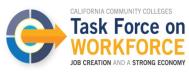 Legislation
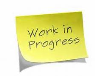 #1F	Assembly Bill 1892 (Medina) 
	Cal Grant C – competitive Cal Grant C supplemental award & new entitlement award  for short-term CTE programs 
#4a, 5a, 5b	Senate Bill 66 (Leyva) 
	Data sharing – align state and federal reporting requirements and access employment and licensure data from Department of Consumer Affairs
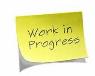 Budget
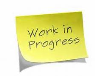 #21, 22, 23:  $200M Trailer Bill Language
Expand the availability of quality CTE
Key components:
Regional planning
Allocation model
Allowable expenditures
Maintenance of effort
Workforce Data & Outcomes
#4a. 	Common workforce metrics
#4b. 	Recognition of ‘skills builder’ in student success
#4c. 	Report outcomes by student demographics characteristics
#5.   	Student identifier
#5a.  	Share employment, licensing, certification, and wage outcome information
#6. 	Improve the quality, accessibility, and utility of student outcome and labor market data
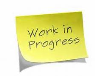 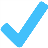 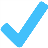 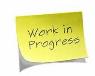 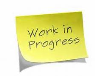 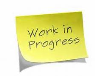 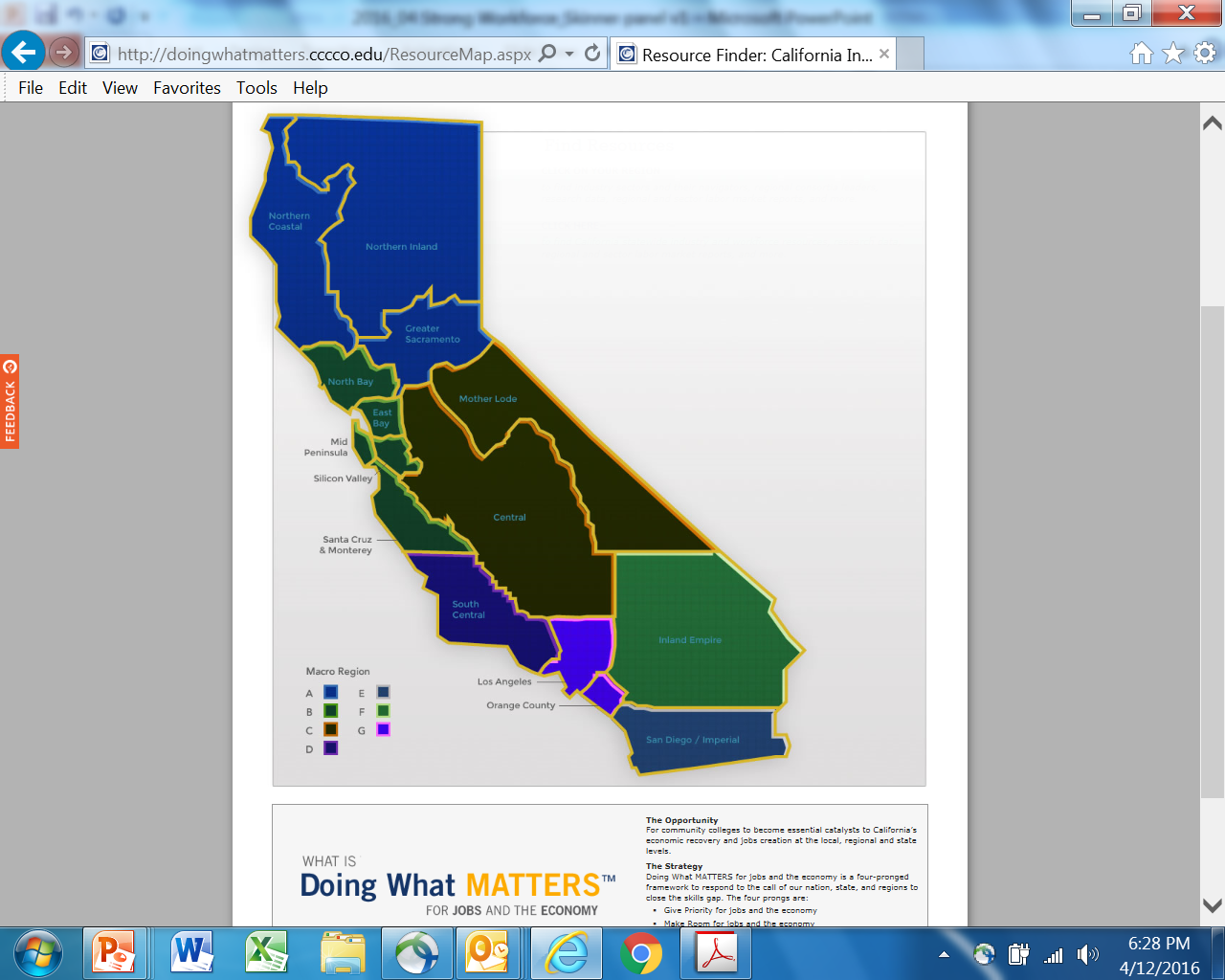 #17a&b  Regional Coordination
 regional economic clusters
 regional employers
 regional business associations
 regionally mobile workforce 
☐ regional coordinated workforce development
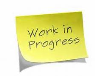 Curriculum & Pathways
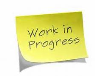 Streamline Program Approval Process
Nonsubstantial courses

Stand-Alone Course Approval
SACC recommendations to Consultation Council and Board of Governors

CTE Course Identifier (C-ID) Curriculum Models
Standardized numbering system

Program and Course Approval Handbook (PCAH)

Statewide Curriculum Approval
Control numbers, MIS, Apportionment
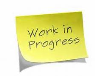 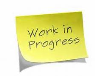 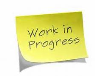 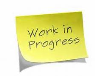 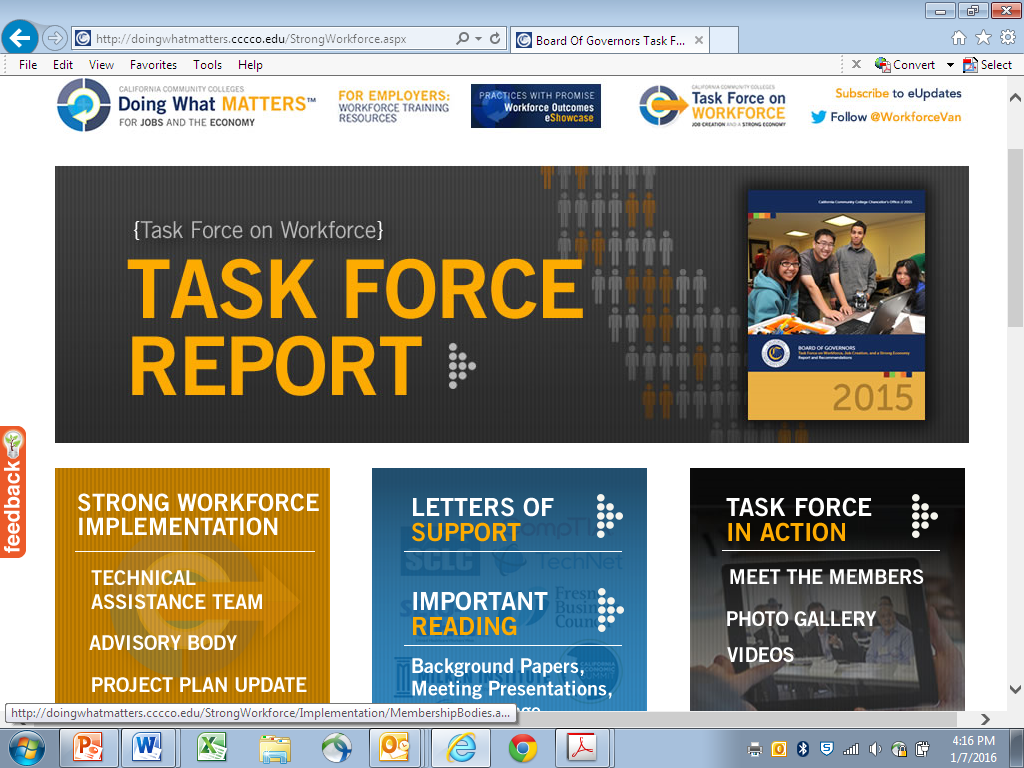 QUESTIONS?